Day 1
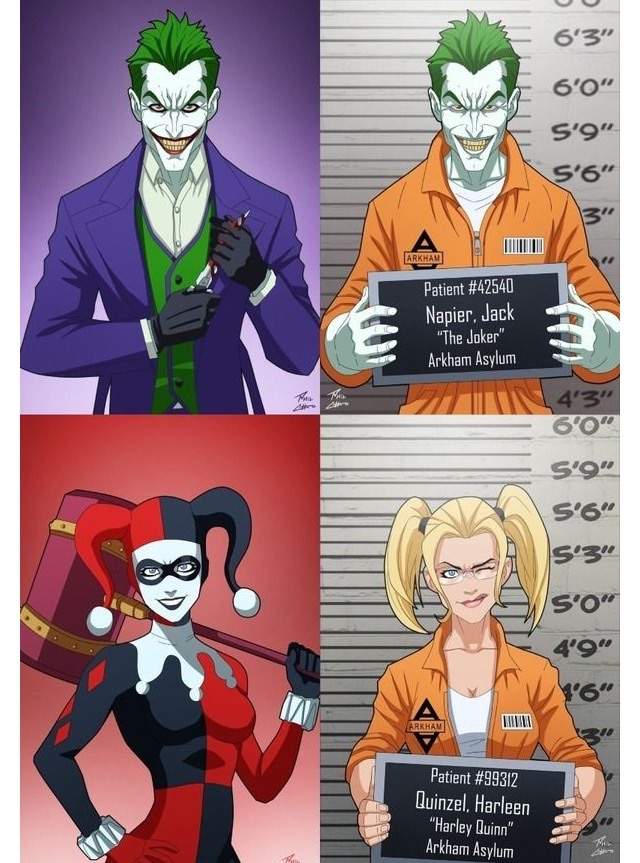 Phase III
Ground Rules
Please arrive on time
Call or text if you are running late
No cell phone
No internet/e-mail
If you have a question, please raise your hand
Do not ask your coworkers
Plenty of breaks
Policy and Procedure M.5 – Taking appropriate action
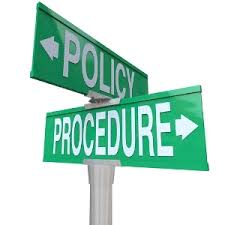 If you witness a medical emergency…

 Notify sworn/medical staff immediately”
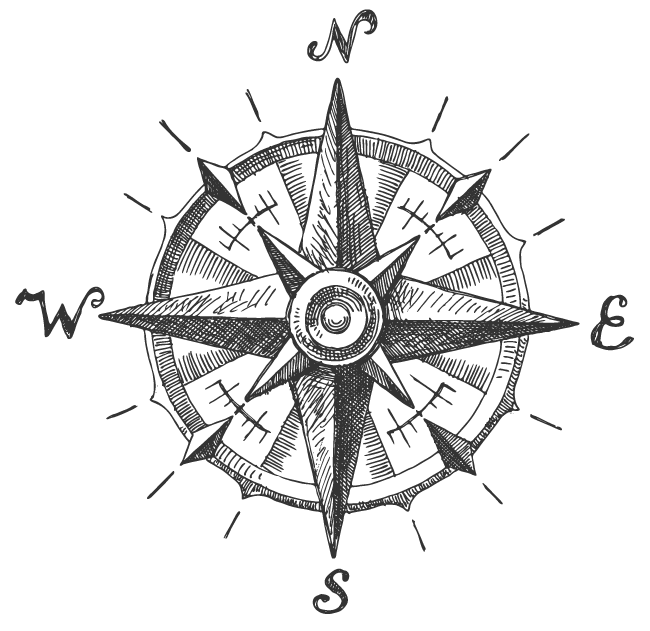 Navigation
San Diego Sheriff's Intranet
DPD Web page
Who's In Jail? 
SD Law
Superior Court Bail Schedule
Bail Out Schedule for Superior Court Warrants
California Law
DPT Manual
Department P&P
DIA Manual
Detentions P&P
Stock Clerk Manual
Training Bulletins
Sentence Calculation Manual
B.A.C.
Daily Release Schedule
PRE-RELEASE
Responsible for timely & accurate processing of incarcerated persons who are eligible for release.

Each arrest must have a release authorization.

Monitor the Pending Release Queue

Review all paperwork & JIMS to ensure bookings have been processed & accounted for.
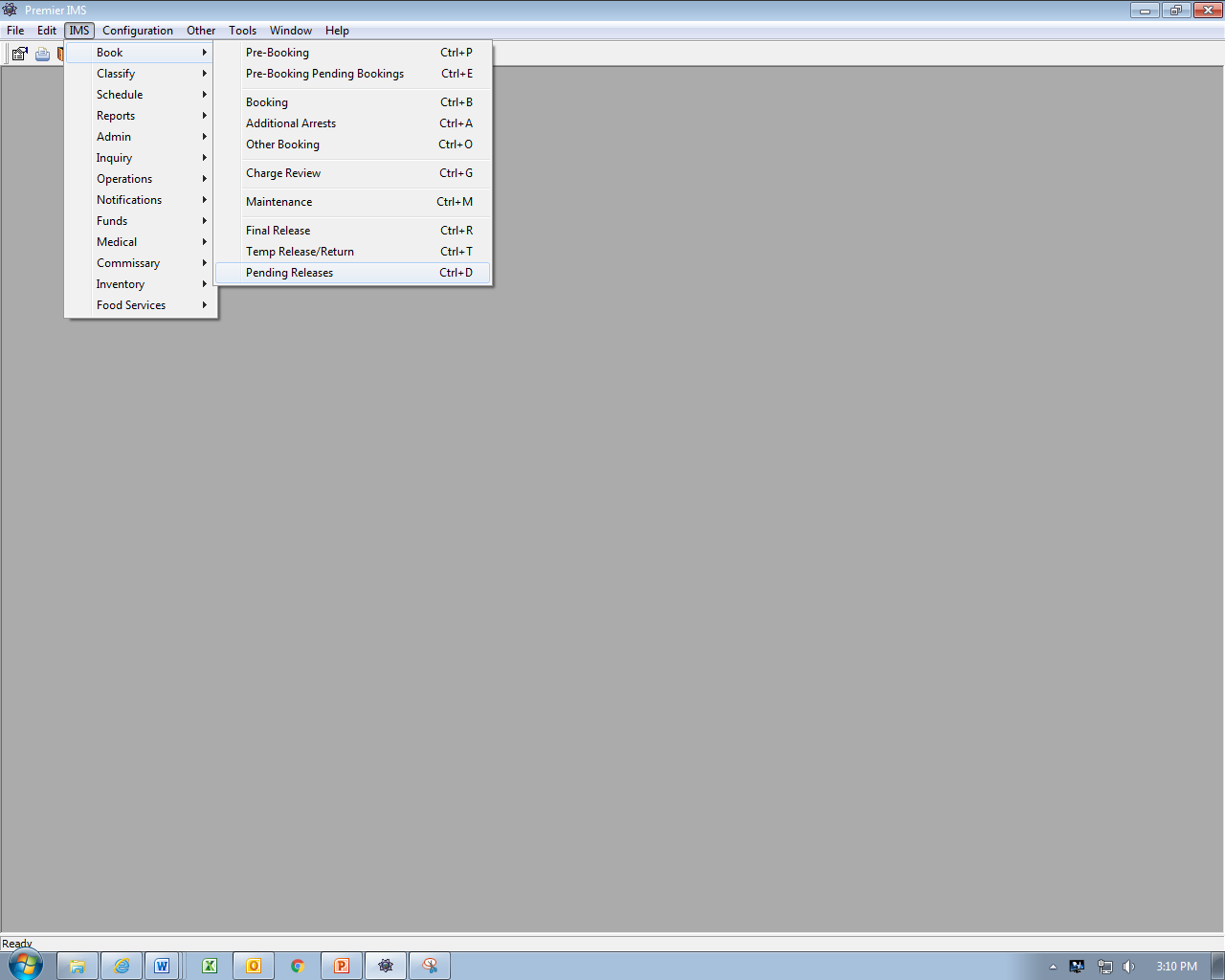 IMS	 BOOK 	       PENDING RELEASES
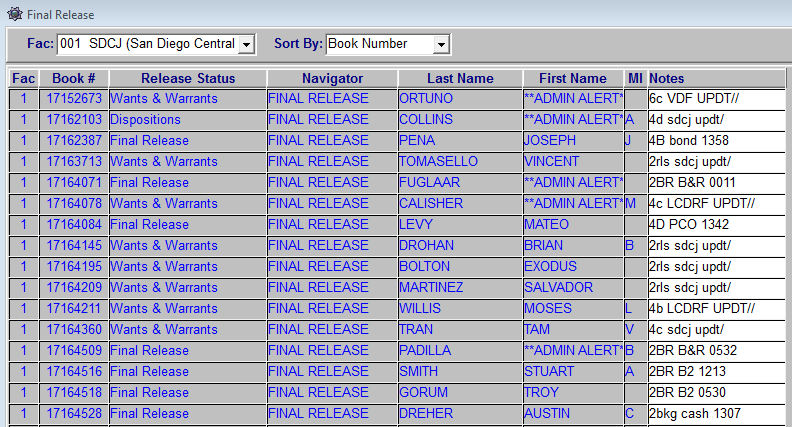 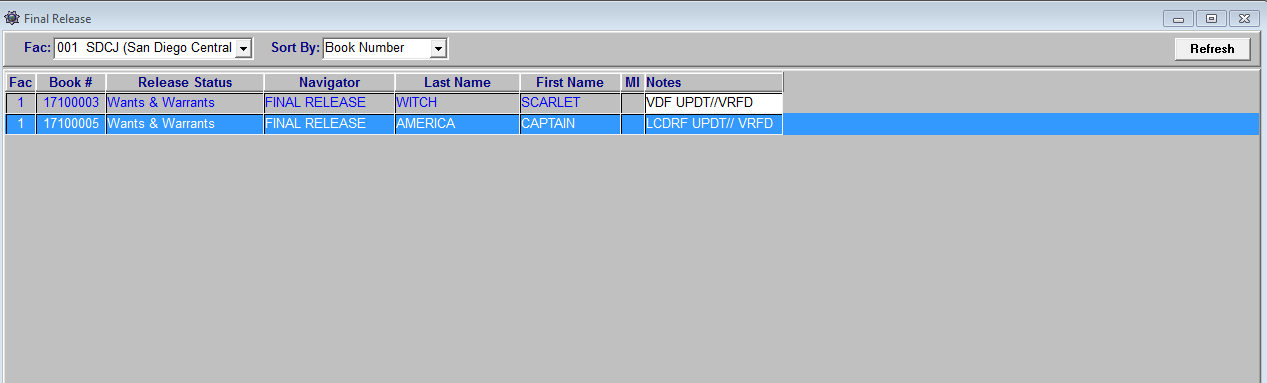 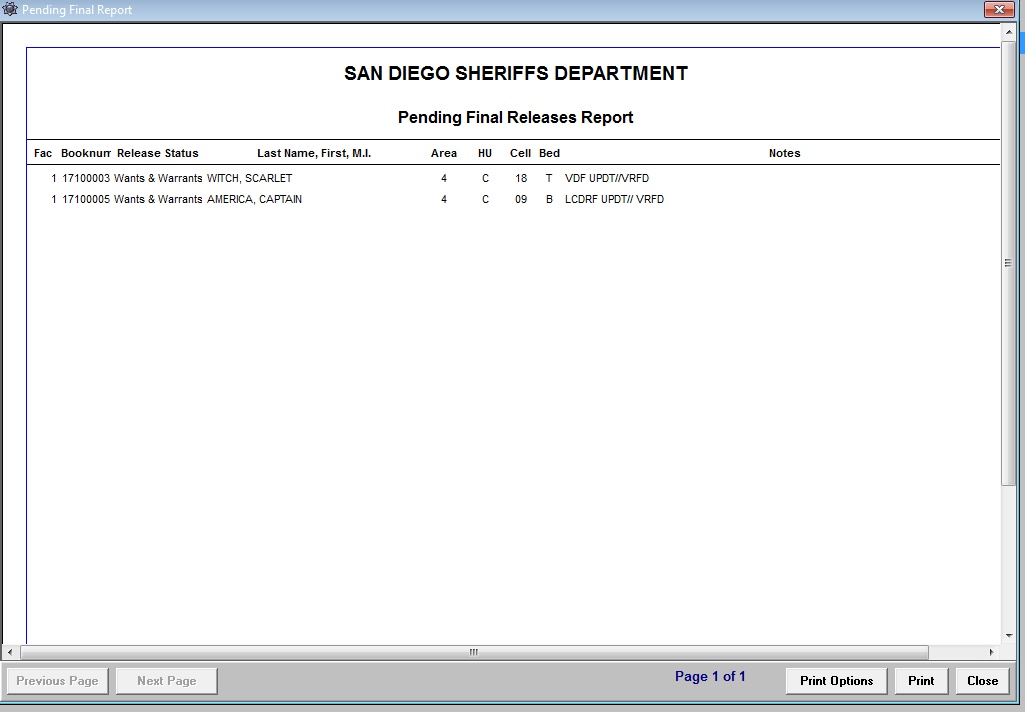 How to Pre-Release
IMS        BOOK        FINAL RELEASE
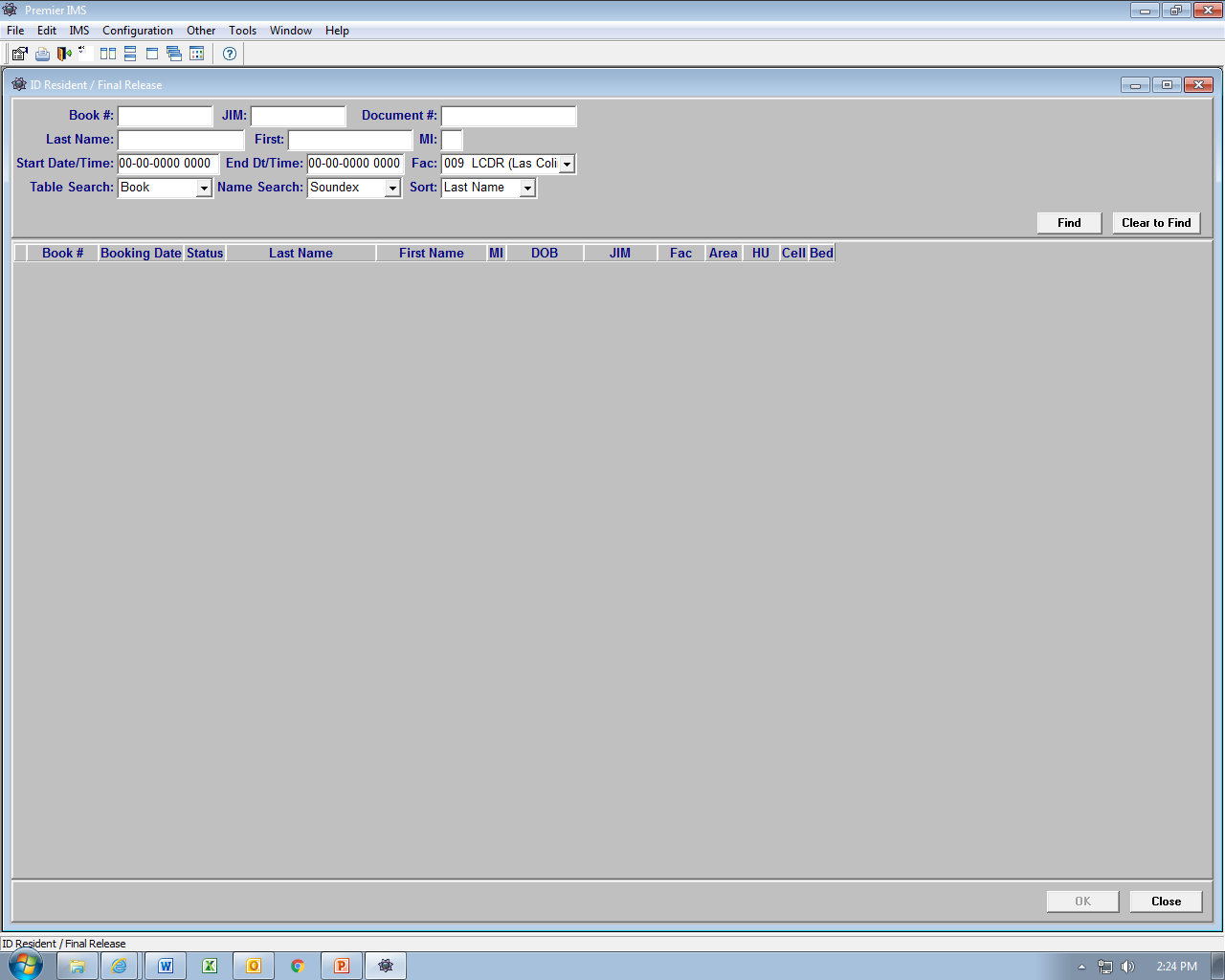 Dispositions
Indicate the adjudication or completion of a charge or arrest.

Used as a tracking mechanism.

Becomes a part of the incarcerated person’s Criminal History.
Disposition Types
DISM

ROR

BOND

CASH

CTS

PROB

825

NCDA

B(1)

B(2)

CB&R

CFLR

NINA

LPSC

SPTS


SFLR
DPT MANUAL LINK
Wants & Warrants
Must have 7 Responses or “HITS”.

Confirm & book any of the following warrants:
Felony
Domestic Violence
1209 PC
Commit warrants
Drug Court
Juvenile

Local misdemeanor warrants are cleared and processed with a Notice to Appear Per 853.6 PC Form

Unserved TRO’s are printed & given to the Watch Commander or Processing Sgt.
*DPT Manual
Related Addresses
Is there a “Y” in the Notify at Release field?
Contact must be made or 3 attempts to notify the person listed.
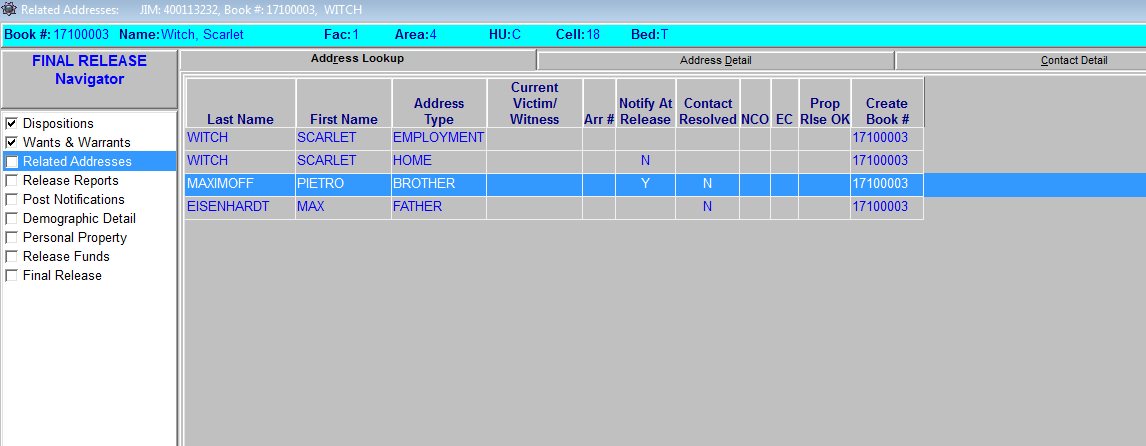 Release Reports
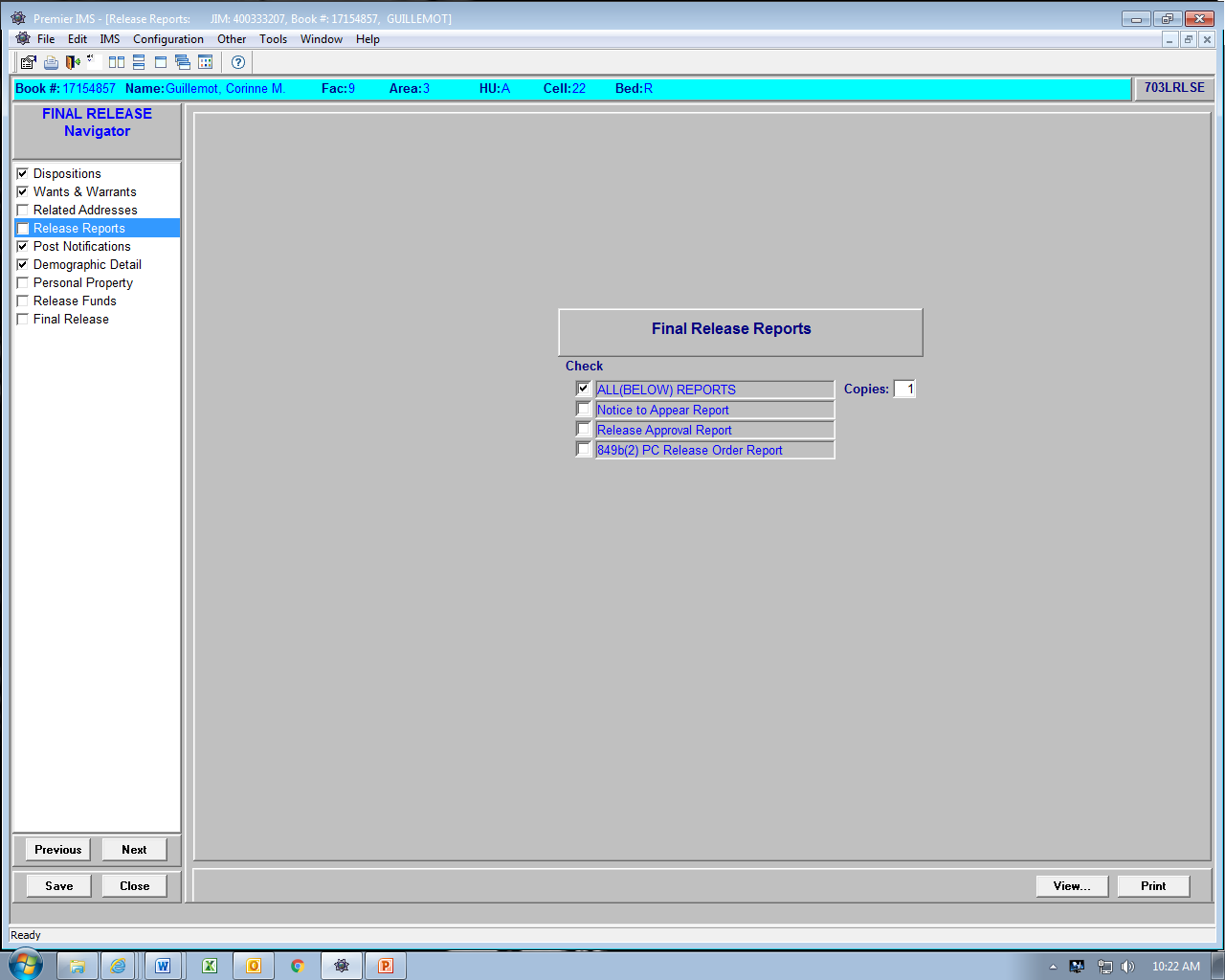 Release Reports – Notice To Appear
Notice to Appear is utilized for B&R’s or Warrants found at Pre-Release
Release Approval is utilized for releases to other agencies, fugitive, etc.
849(B)(2) is utilized for your 647(F)
Post Notifications
Post Notification for Release?
Y or N
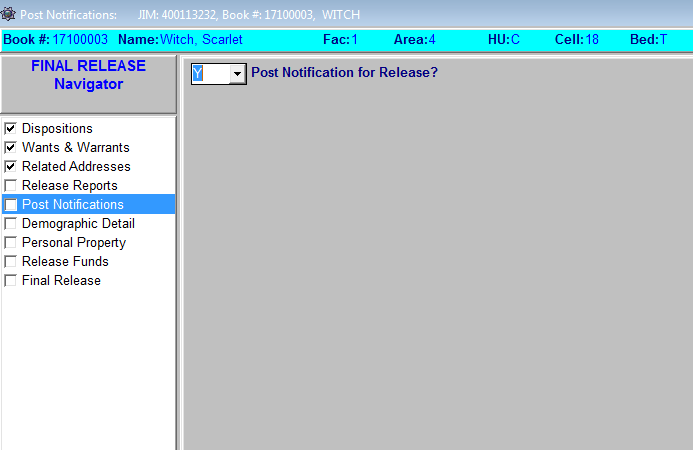 Demographic Detail Tab
Ensure a “Y” is listed under JIMS Verified.
DOJ DNA Required?
“Y” – DNA Required
“C” – DNA Completed
“N” – DNA Not Required
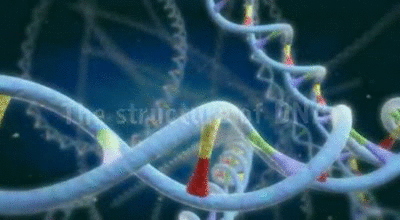 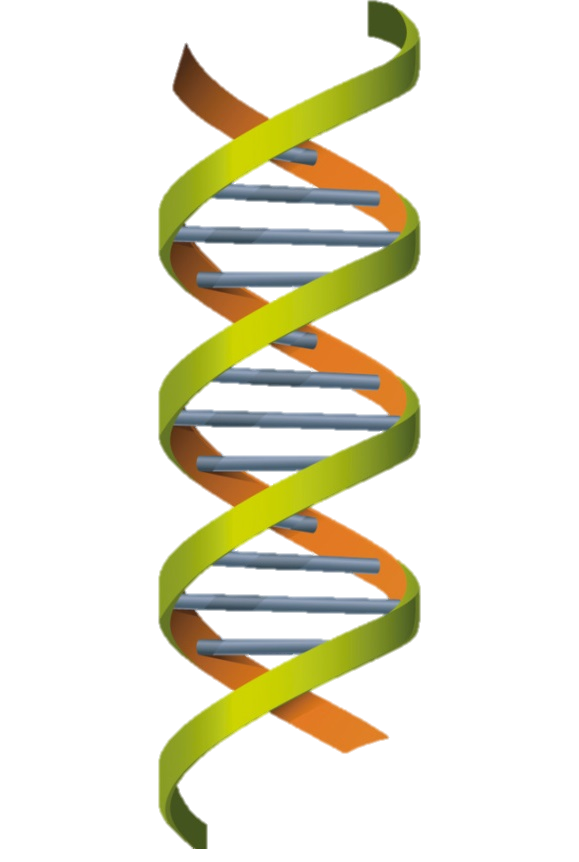 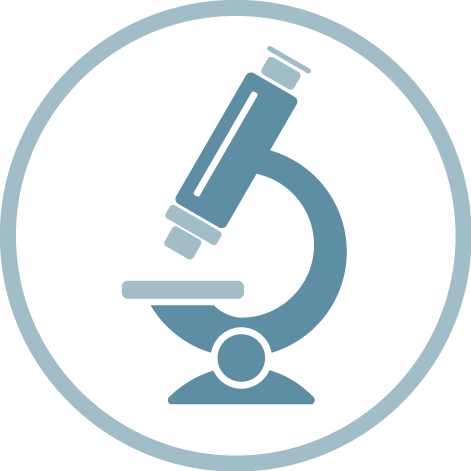 Pending Release Queue
Enter notes into the Pending Release Queue.
Housing location.  Ex: 4B
Release type.  Ex: BOND
Pre-Release time
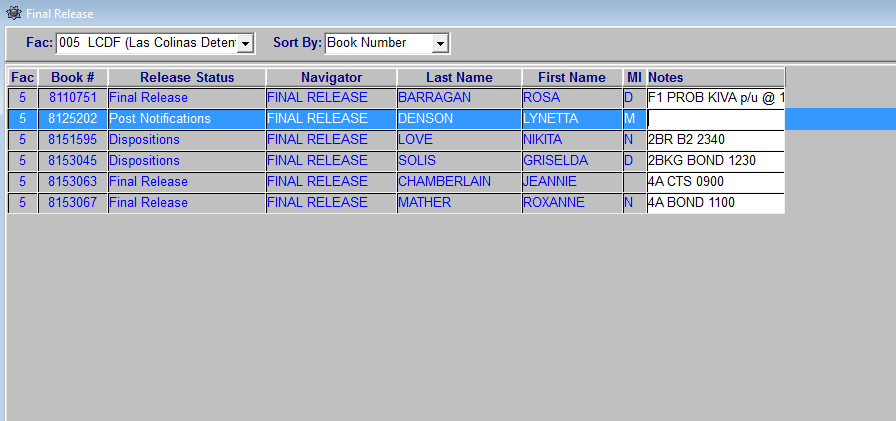 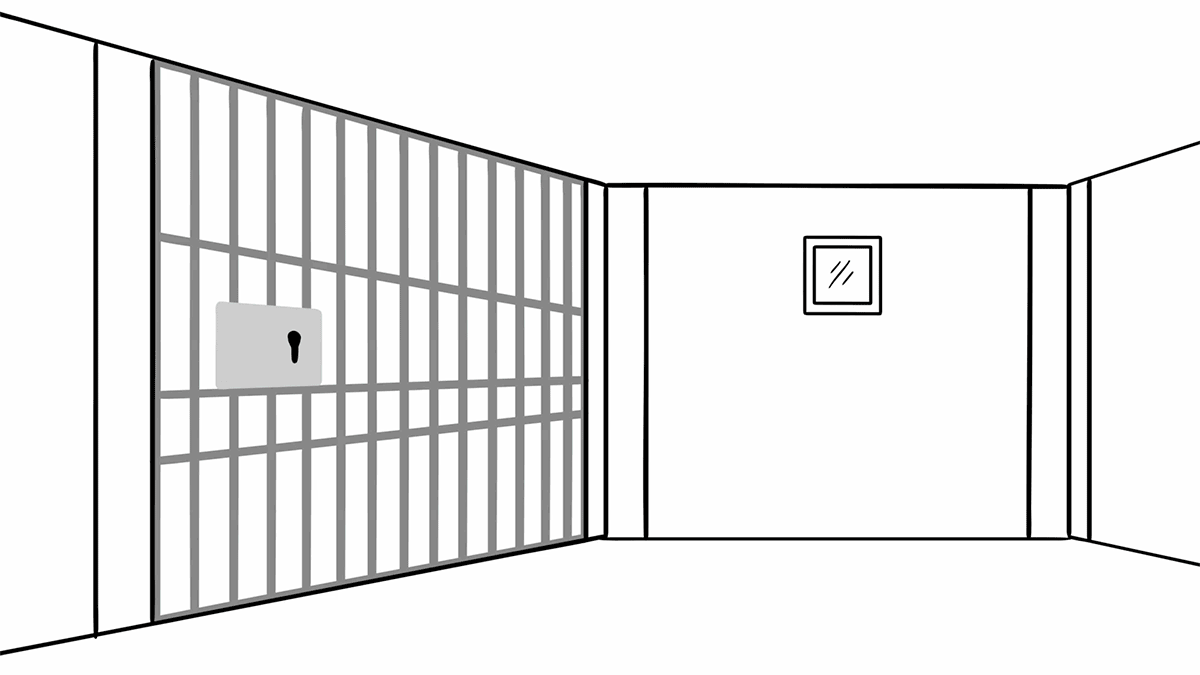 Exercises
ALDAZ

CABRERA

CLARK

DEMBITSKY

DIAZ
HOWE

LOREDO

NAGY

SHINE
Out of County Releases
Bail Out
	-Teletype must be sent 	to appropriate county.

	-DPT Manual – Out of County
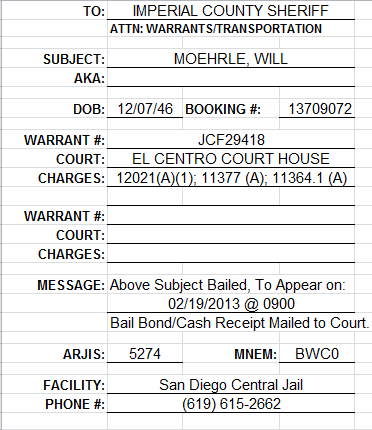 Military
Incarcerated persons command wishes to pick up upon release.

Do not hold them past their release 
    date.

Notify Supervisor if not picked up
    within 8 hrs

Military Hold Authorization Form
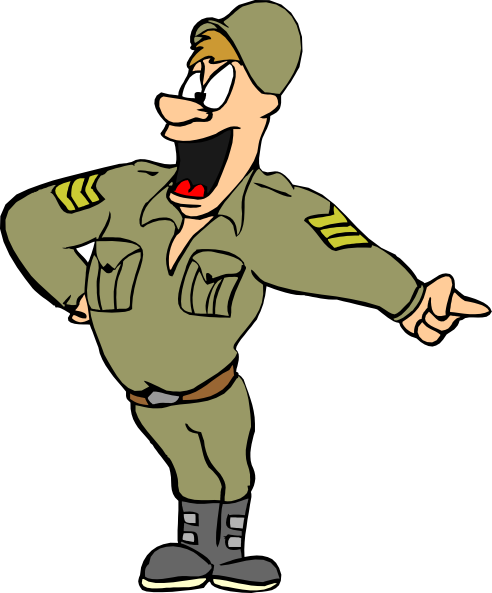 VINE
VINE PowerPoint

What does VINE stand for?
Victim Information & Notification Everyday

What 2 ways can VINE info & registration be accessed?
Online: www.vinelink.com call: 1-877-411-5588

Upon registering what info is needed?
Offenders name and booking number

True OR False: Vine automated system will continue to call the victim until a 4-digit pin code is entered.
True

Why is it imperative to have the correct Release Type/Release to Agency?
For accurate monitoring of the individual once they are release from county jail.
Special PKUP’s/Releases PCO
Run & process reports
IMS
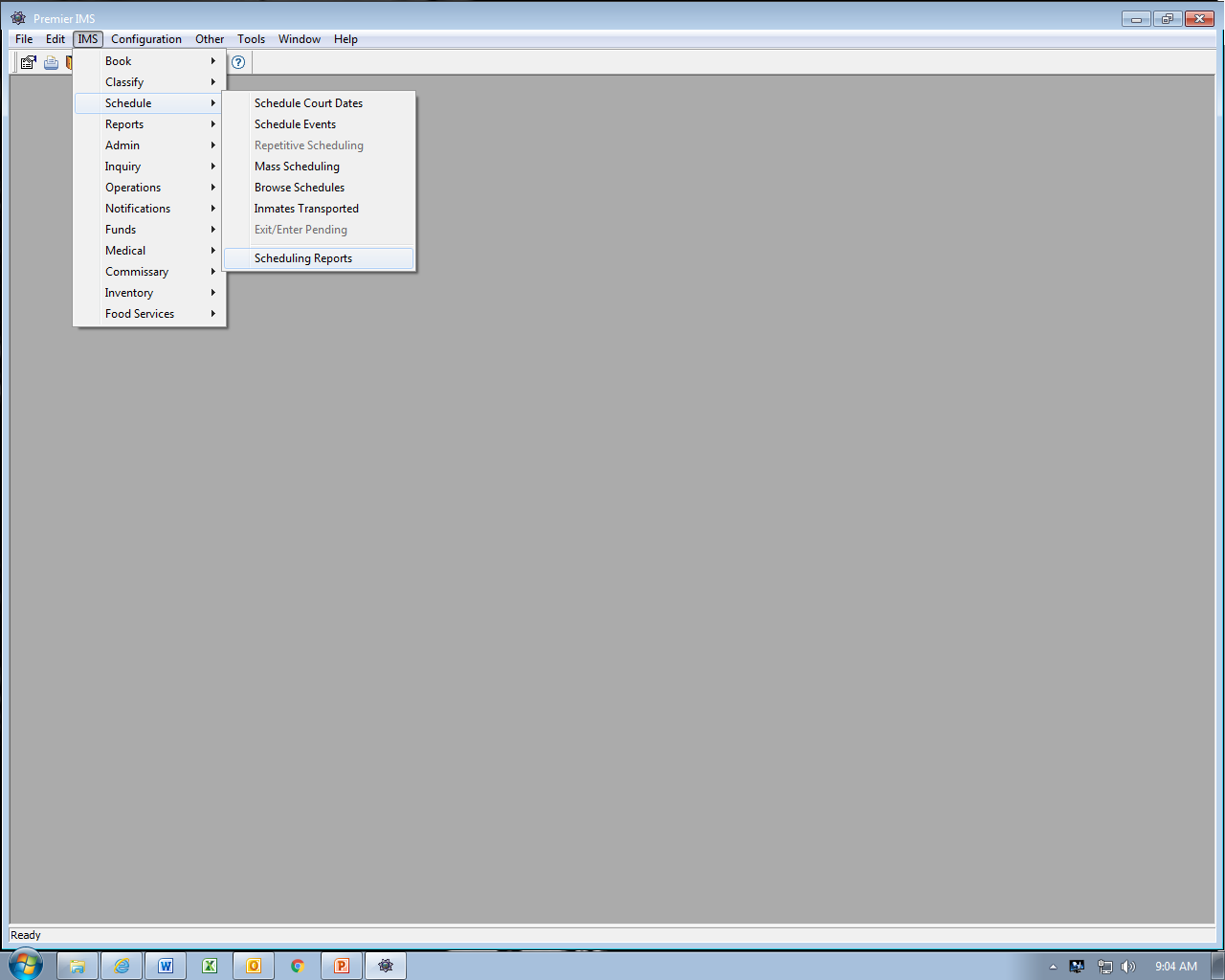 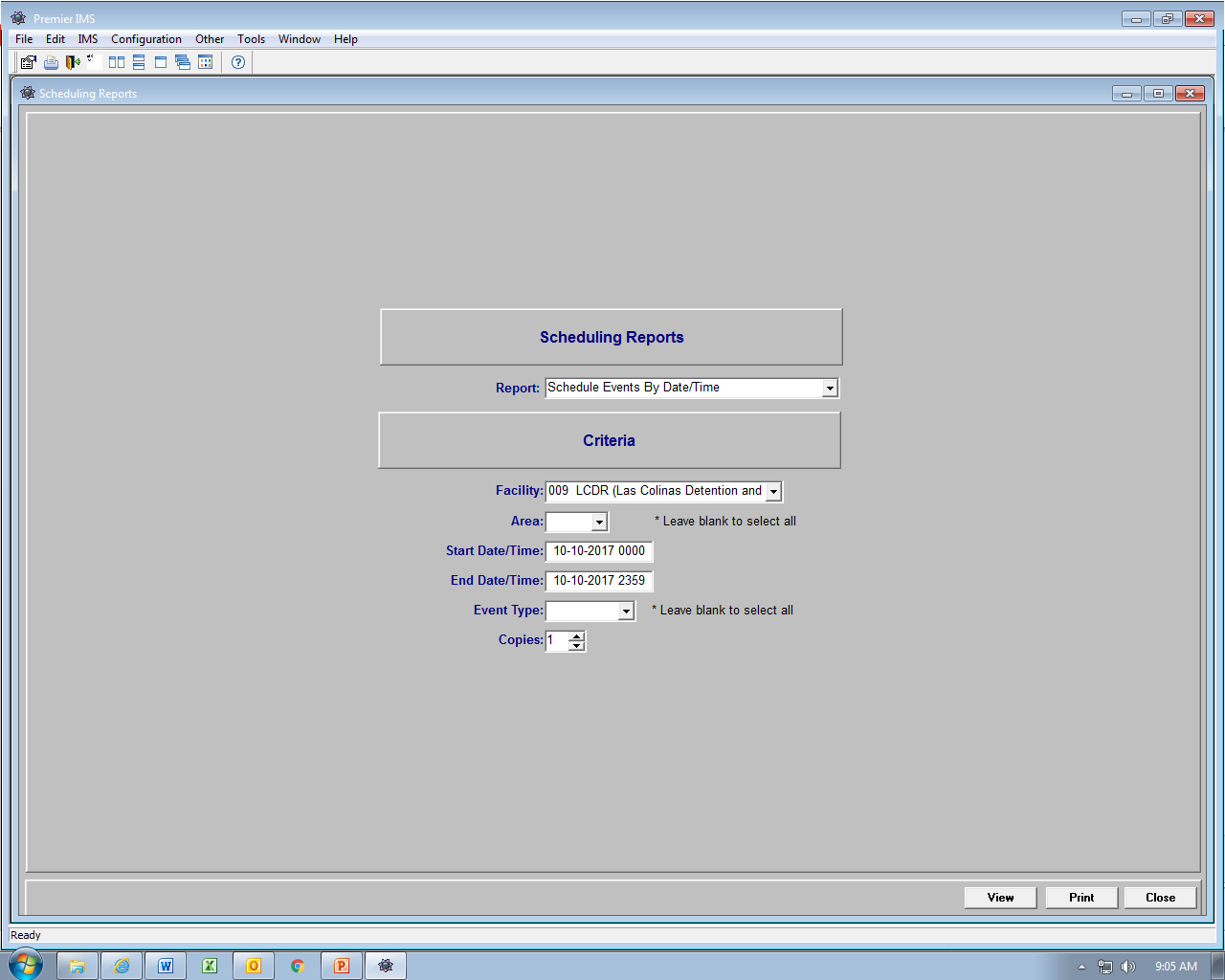 Event Type
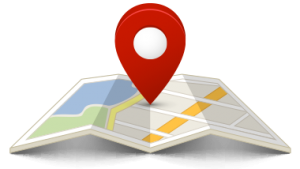 DAPU

GPS

JBCT

LEPU

PKUP

RPCO

TRANS
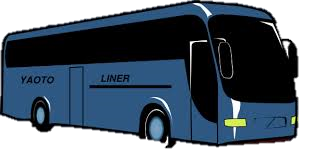 Exercises
*
DUBON

JUAREZ

MILLER

MORENO

ROSAS
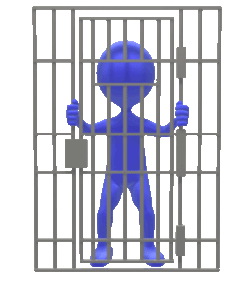 VELASCO

WASHINGTON

WEINAPPLE

WRIGHT